Луганский государственный аграрный университет
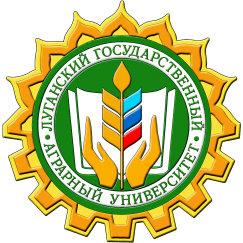 ОБРАЗЕЦ ПРЕЗЕНТАЦИИ ДЛЯ СТУДЕНТОВ 
И СОТРУДНИКОВ ГОУ ВО ЛНР ЛГАУ
2021 год
1